Training materials used in the experiment for the local groupNOTE: If a slide is blank then it was identical to the corresponding slide in the basic group’s training.
[Speaker Notes: NB: Slide 3 and the 9 example tasks must use the same type of alignment as used for a particular group in the experiment (basic vs. global vs. local)]
Introduction 4
Sequences may differ because events have been
Inserted


Deleted


Substituted
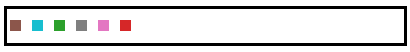 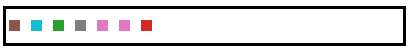 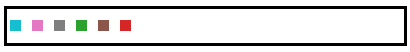 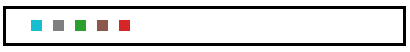 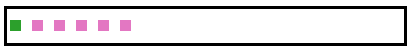 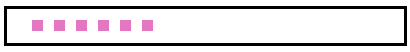 Introduction 6
Is A or B more similar to the target sequence?
Work out your answer
On the next slide you can see whether you are correct
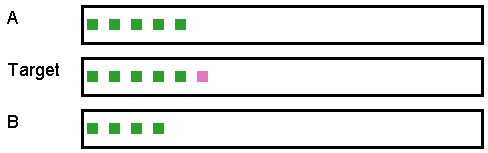 Introduction 7
The answer is A (1 deletion)
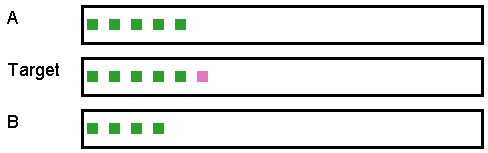 [Speaker Notes: - insert]
Introduction 8
Is A or B more similar to the target sequence?
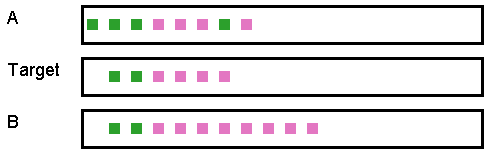 Introduction 9
The answer is A (2 insertions)
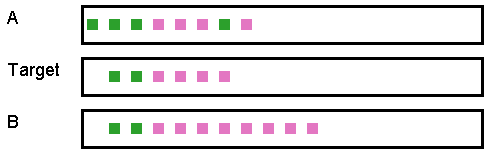 [Speaker Notes: - delete]
Introduction 10
Is A or B more similar to the target sequence?
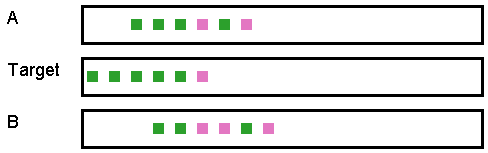 Introduction 11
The answer is A (1 substitution)
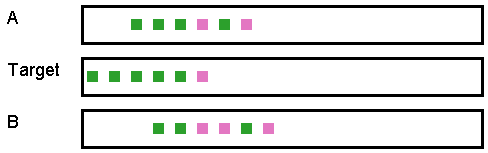 [Speaker Notes: - substitute]
Introduction 11
Is A or B more similar to the target sequence?
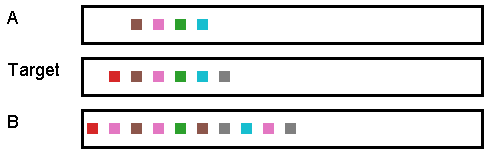 Introduction 12
The answer is A (2 deletions)
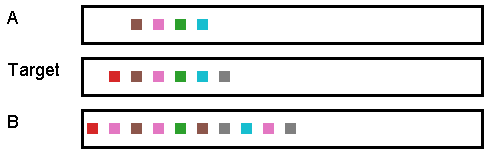 [Speaker Notes: - substitute]
Introduction 13
Is A or B more similar to the target sequence?
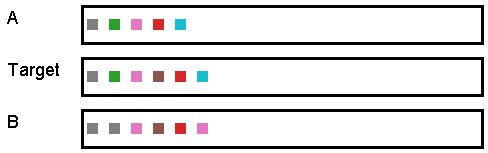 Introduction 14
The answer is A (1 deletion)
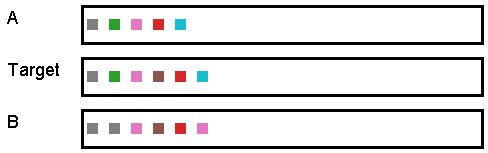 [Speaker Notes: - substitute]
Introduction 15
Is A or B more similar to the target sequence?
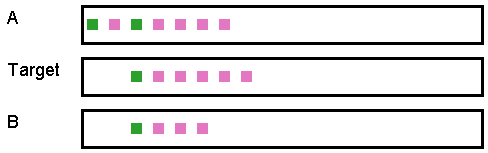 Introduction 16
The answer is A (1 insertion)
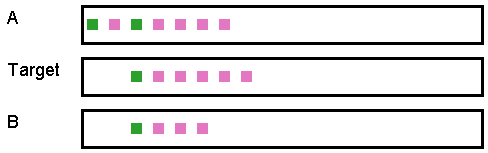 [Speaker Notes: - substitute]
Introduction 17
Is A or B more similar to the target sequence?
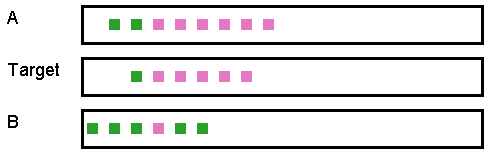 Introduction 18
The answer is A (2 insertions)
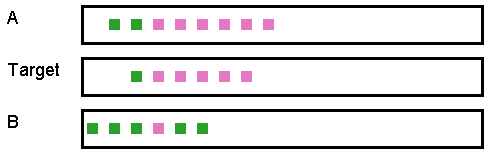 [Speaker Notes: - substitute]
Introduction 19
Is A or B more similar to the target sequence?
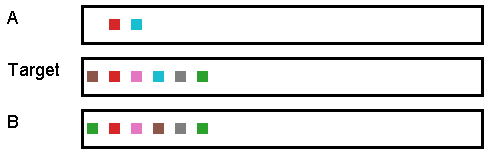 Introduction 20
The answer is B (2 substitutions)
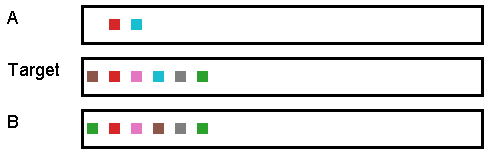 [Speaker Notes: - substitute]
Introduction 21
Is A or B more similar to the target sequence?
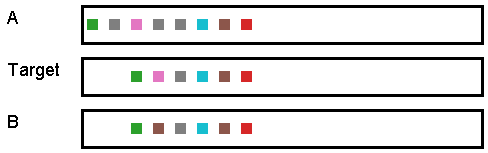 Introduction 22
The answer is B (1 substitution)
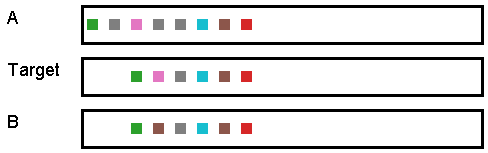 [Speaker Notes: - substitute]